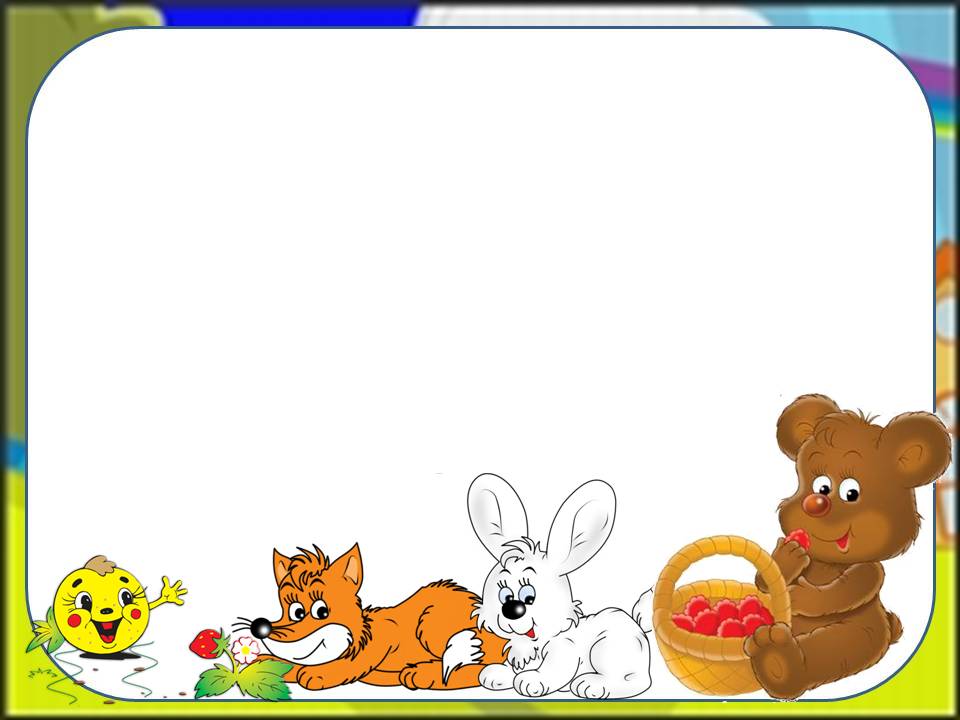 Тест по окружающему миру«Какие бывают животные» 2 класс
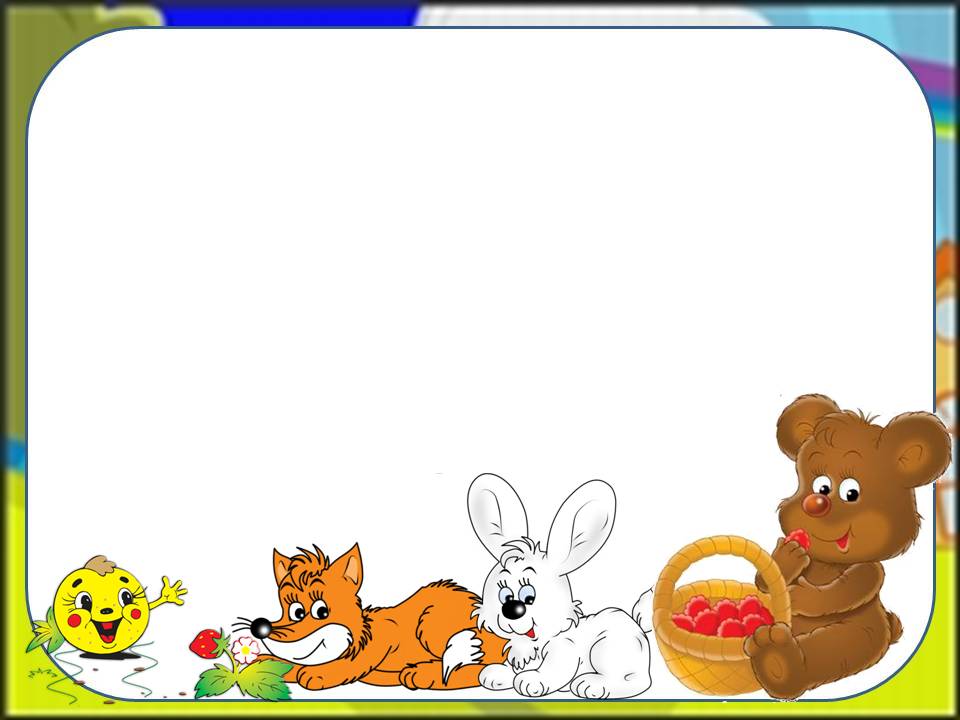 Какое животное является насекомым?
3. Окунь
1. Утка
2. Комар
4. Крот
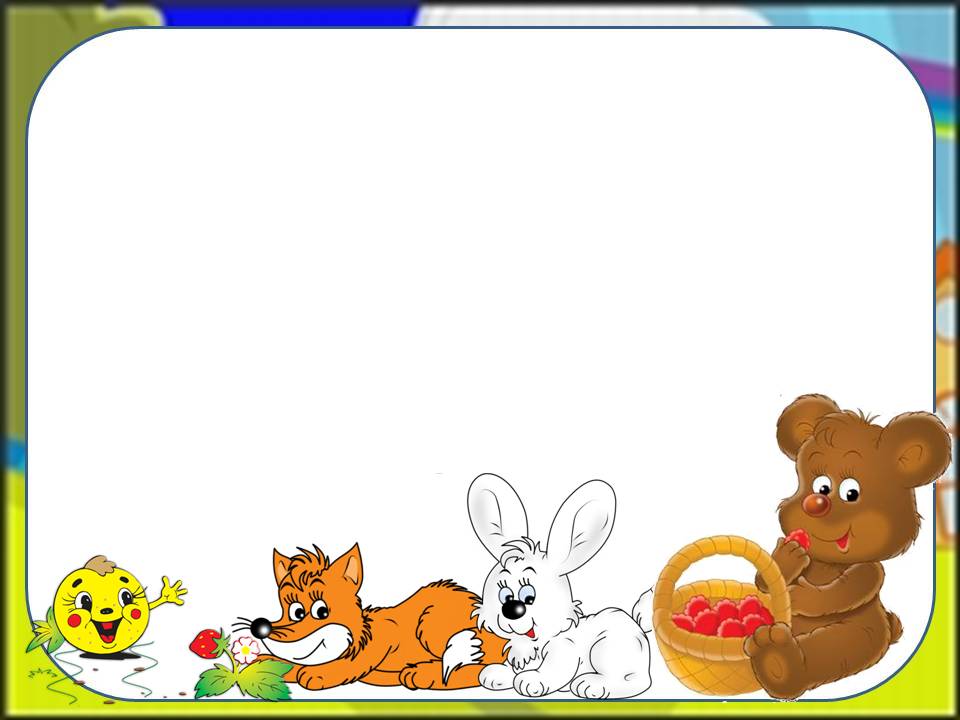 Какое животное является птицей?
1. Бабочка
3. Стриж
2. Стрекоза
4. Летучая мышь
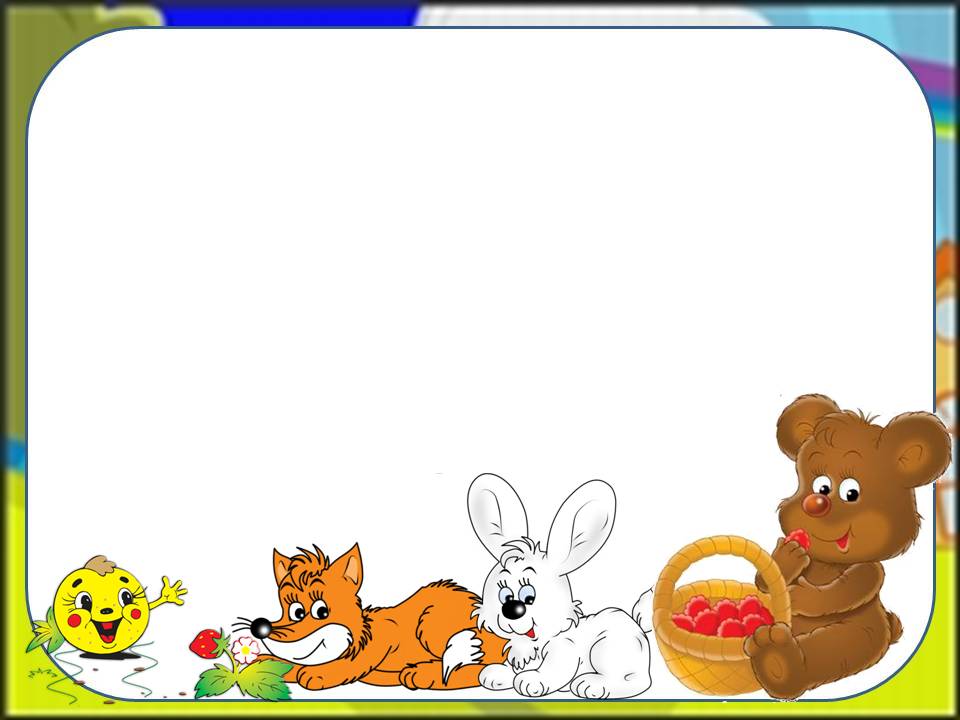 Чем покрыто тело большинства зверей?
1. Шерстью
3. Перьями
2. Кожей
4. Чешуёй
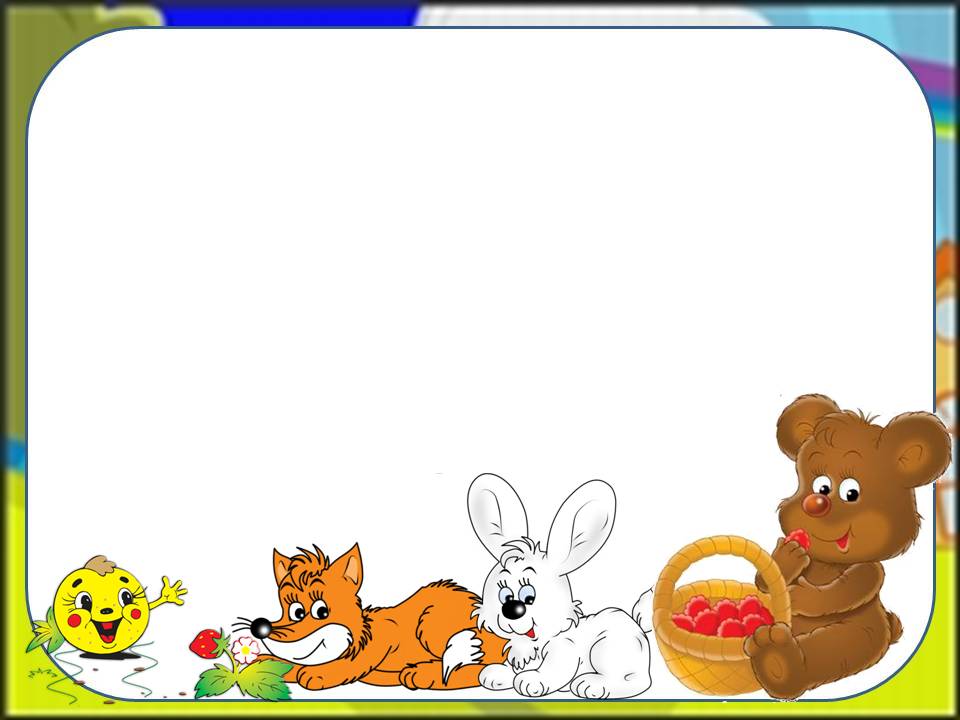 Какое животное относится к рыбам?
1. Щука
3. Утка
2. Пингвин
4. Лягушка
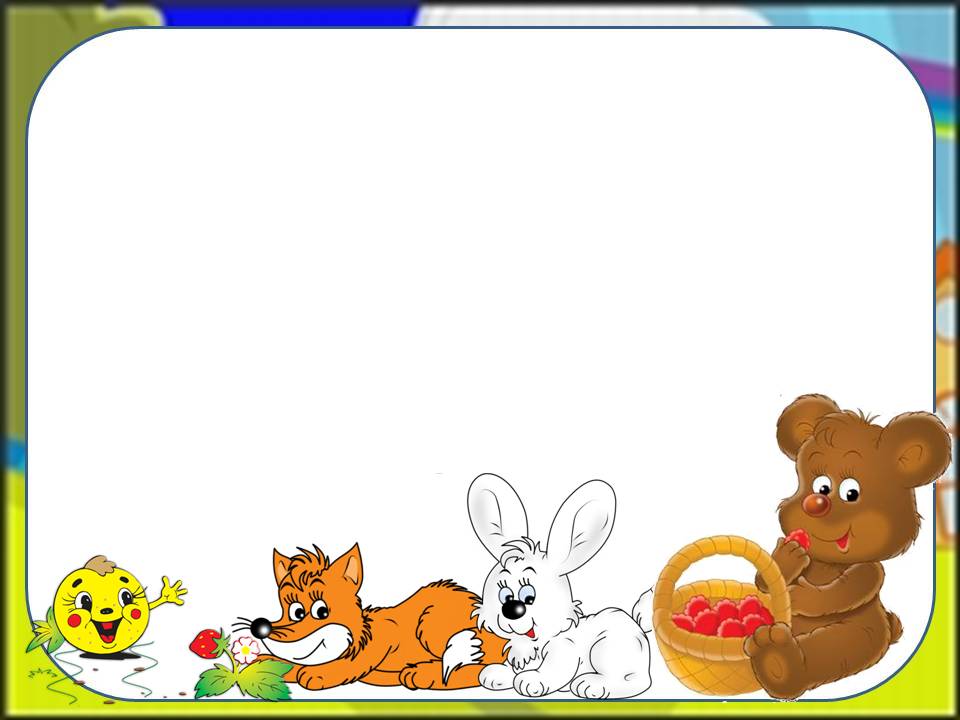 Какое животное здесь лишнее?
1. Страус
3. Синица
2. Орёл
4. Белка
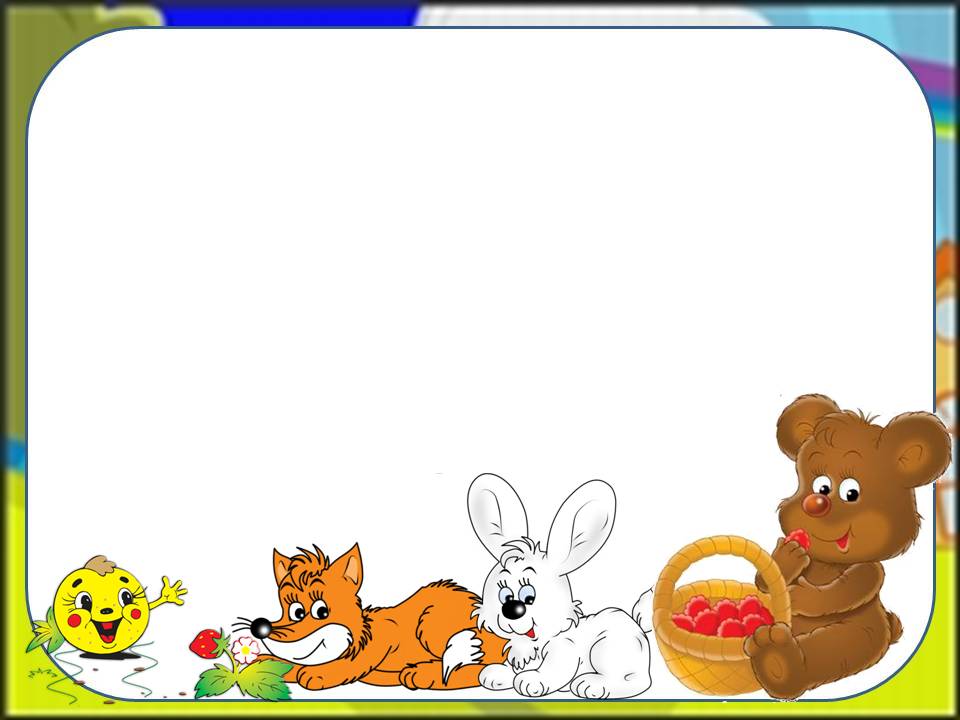 3. Четыре
Сколько ног у мухи?
1. Шесть
2. Три
4. Восемь
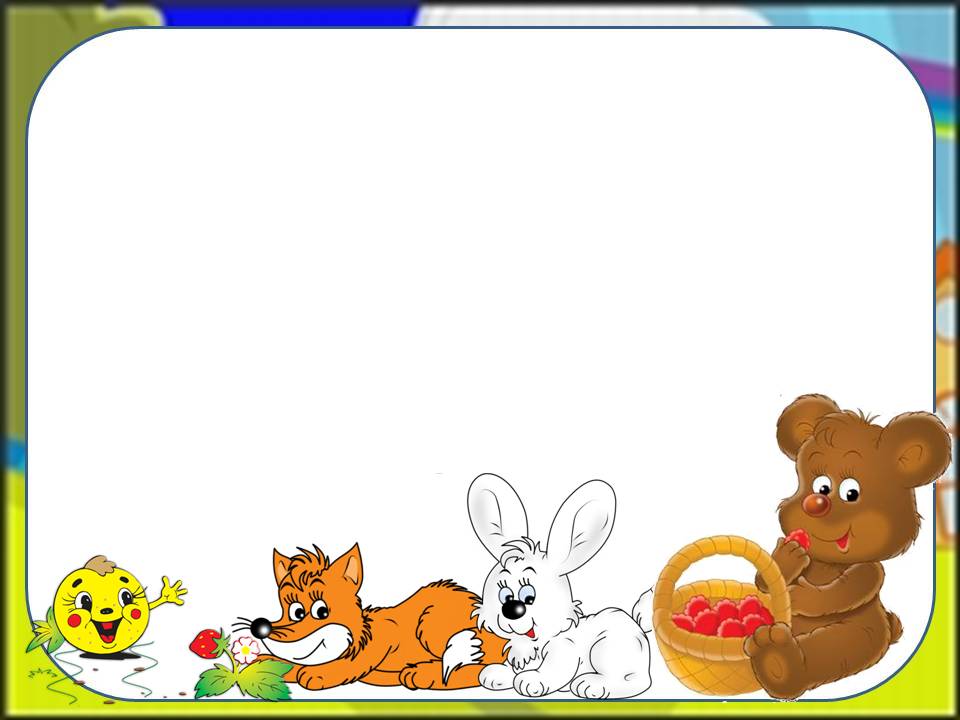 Как можно определить возраст рыбы?
1. По зубам
3. По чешуе
2. По плавникам
4. По размеру
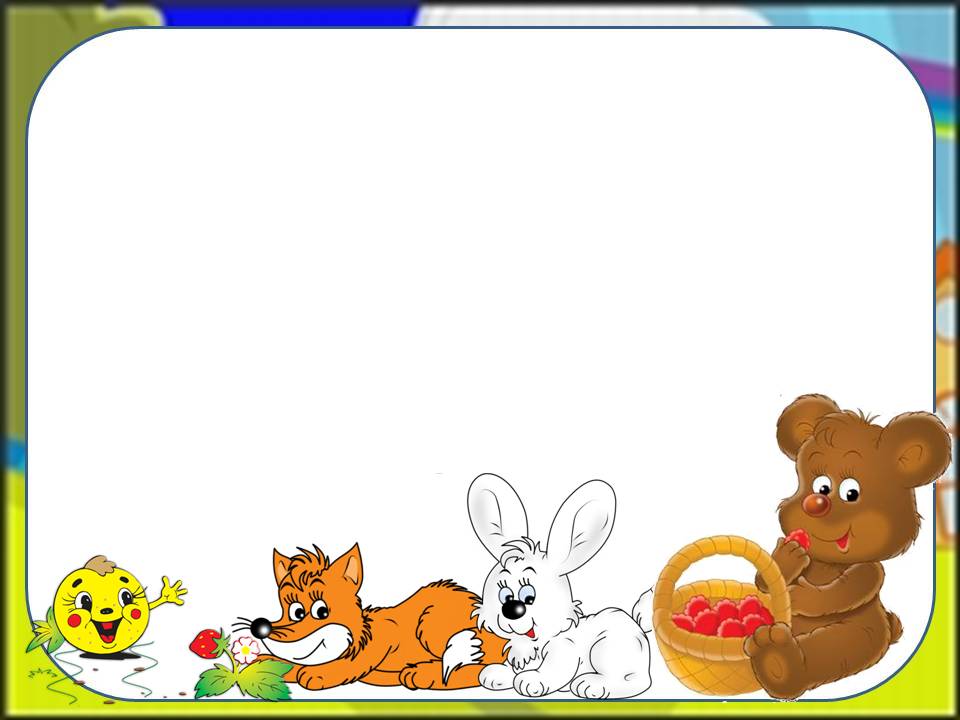 Какие утверждения верны?
1. Тело птиц покрыто перьями.
3. У насекомых четыре пары ног.
2. У зверей две конечности.
4. Рыбы живут в воде.
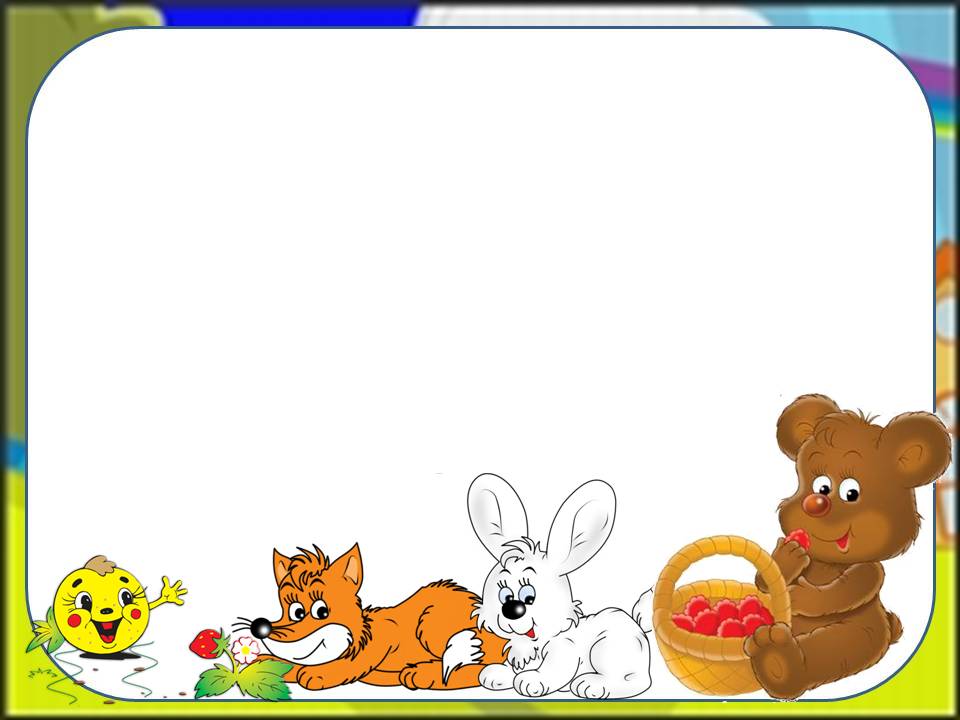 Спасибо за работу!
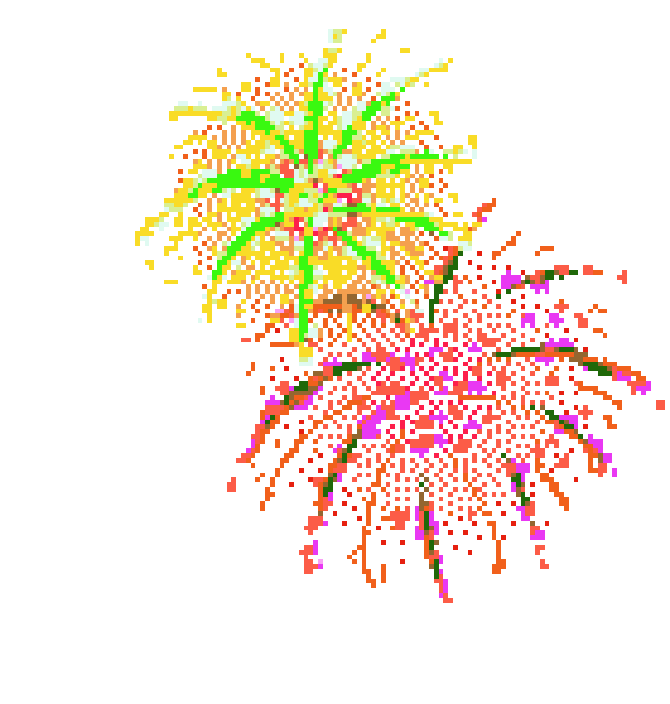